Dr. Rajeshwari  M. Shettar
Associate  Professor, Department of  Commerce
Shri Hurkadli  Ajja Shikshana Samiti’s
Smt. K. S. Jigalur  Arts and Dr. (Smt.)  S. M. Sheshgiri  Commerce College for Women , 
Dharwad
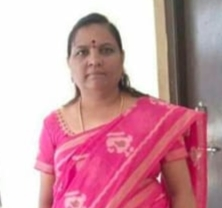 RETURNS OF GST
MEANING:
 Return means statement of information furnished by the taxpayer to tax administrators at regular intervals.

The information comprises of the details related to business operations, turnover, purchases made, deductions, exemptions and determination of tax liability for a particular period.

Filing of returns is very important compliance as it enables the government or tax authority to estimate the tax collection for a particular period.
TYPES OF RETURNS
GSTR  1 -  RETURN FOR OUTWARD SUPPLIES:
The return shows the details of all supplies made by a taxpayer in the previous month and record the tax liability of the supplier.

GSTR-1 must be filed on or before the 10th of every month.

But GSTR-1 cannot be filed during the period from 11th day to 15th day of month succeeding the tax period.

If due date 10th of the month is missed, then GSTR-1 can be filed on or after 16th of a month.
GSTR 2  -  RETURN FOR INWARD SUPPLIES:
GSTR 2 is used to file and verify details of input tax credit accrual received during the previous month.
It must be filed on or before 15th of every month after filing GSTR 1.
The details of inward supplies pertaining to particular month will be required to be furnished between 11th and 15th of next month.
Since details of sales are filed by all taxpayers in GSTR -1 before the 10th of every month, most of the data in GSTR 2 will be auto completed.
The dealer has to verify the data on the portal and provide limited additional information.
GSTR 3  -  MONTHLY RETURN:
GSTR 3 or monthly GST return should be filed by a taxpayer after filing GSTR 1 and GSTR 2 and it should be filed on or before 20th of every month. 
GSTR 3 has two parts namely, GSTR 3 Part A and GSTR 3 Part B. The information in GSTR 3 Part A will be auto completed based on GSTR 1 and GSTR 2 return filed by the taxpayer
GSTR 4  -  QUARTERLY RETURN FOR COMPOSITION DEALER:
GSTR 4 return should be filed by registered dealer under the GST composition scheme. 
It is a quarterly return and has to be filed on or before 18th of month of next quarter i.e. 18th October, 18th January, 18th April and 18th July.
GSTR 5  -  RETURN FOR NON - RESIDENT FOREIGN TAX PAYER
Non-Resident Taxable Persons should file a simple return and shall incorporate the details of outward supplies and inward supplies in GSTR -5 return instead of GSTR -1, GSTR -2 and GSTR -3 separately.
GSTR  6  - ISD RETURN:
An ISD is defined in section 2(61), as an office of the supplier of goods or services or both which receives tax invoices towards the receipt of input services and issues a prescribed document for the purposes of distributing the credit of CGST, SGST, IGST or UTGST paid on the said services to a supplier of taxable goods or services or both having the same PAN as that of the said office.
GSTR 7 - TDS   RETURN:
GSTR -7 Return should be filed by the dealer who is required to deduct tax at source (TDS).
Under GST, only certain government agencies are required to deduct tax at source after obtaining registration. 
It is to be filed on or before 10th of every month.
GSTR  8  - TCS RETURN:
GSTR 8 Return has to be filed by the registered dealer who is required to collect tax at source. 
E-commerce operators are required to collect tax at source. 
Therefore, e-commerce operators have to get registered for TCS, collect tax at source and file the GSTR-8 return on or before the 10th of every month.
GSTR  9  - ANNUAL RETURN:
GSTR 9 is GST annual return should be filed by all registered taxable persons. 
It is to be filed on or before 31st of December of the next financial year.
It includes details of income and expenditure for the entire financial year.
If the aggregate turnover of the registered person exceeded Rs. 2 crores during a financial year, the annual return must be audited by a chartered accountant.
GSTR  10  - CANCELLATION ORDER OR SURRENDER:
GSTR10 return should be filed by a registered person who wants to surrender the registration or whose registration has been cancelled.
It must be filed within 3 months of the date of cancellation order or surrender.
DOCUMENTS REQUIRED FOR CLAIMING ITC
1. Invoice issued by the supplier of goods or services.
2. The debit note issued by the supplier.
3. A bill of supply issued by the supplier of goods and services or both.
4. The bill of supply issued instead of tax invoice if the amount is less than Rs. 200 or in case reverse charge is applicable.
5.  Bill of entry or other document prescribed under the Customs Act.
6.  Revised Invoice.
7. An invoice or credit note issued by the Input Service Distributor (ISD).